End of Year Rollover (EoYR)
Grade 12 Students2022-2023
Filter/Field Set
Reviewing Students
You can set up "all" your grade 12 students to graduate & then "undo" various students based upon
For non-graduating  students  Consult the NON-Grad List from Trax

You can use modify list / mass update when doing this work
Make sure that you SHOW SELECTED before mass updating

International program students – do not change their data.  The program manages their own students.  Contact Rosie Kirschner
Graduating Seniors
For Students (Current & Pre-Reg) in grades K to 11, follow page 1 of: SD73 - Pretransition Grid 3-5-2023 v2-0.xlsx
For Students in grade 12, Follow page 2 of:  SD73 - Pretransition Grid 3-5-2023 v2-0.xlsx
Each row in the spreadsheet has  specific settings & things to check/do



There are 7 different scenarios that describe student movement & their settings for MyEducation BC.
Active-no-primary – for Gr 12 ONLY
When a student is cross enrolled to another school (DL/CE) and the student has not completed the course
The software cannot withdraw (graduate) the student – the software "marks" this student as "still active" but without a primary (home school) 
See scenario 3 on page 2.
Students can have the status of 'active no primary' for one (1) calendar year.  If the student has not completed the course by June 2023, the home school can request the DL/CE (secondary) school become the primary school
If you have any students who have been 'active no primary' for the current school year – review – student needs to either finish before the end of June or the other school needs to pick them up – do not let them go through EOYR as Active no-Primary (11 students total in the district May 2023)
SD73 Source Document:
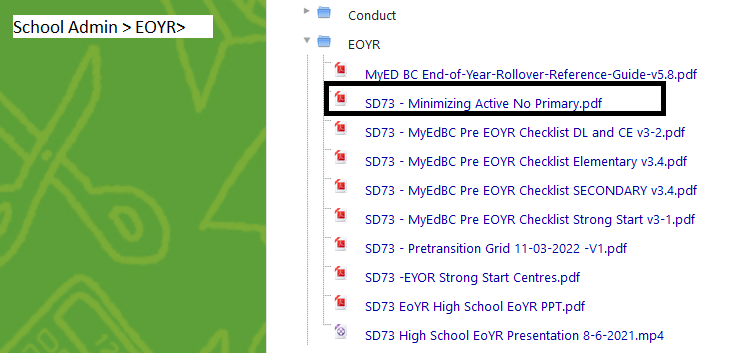 Other Tasks
PSRs (review Enrolment/Withdraw dates – must be one day apart, exit & entry grades)
School Programs – end dated – Siobhan & Brad have fixed out of District Programs
Review transcripts – credits/ final marks / completion dates –we can help you by providing a list.
Graduation Assessment(s) - students have completed their 3 graduation assessments?  Register student(s) for missing assessments for June Session

Submit TRAX  (all 3 files) – We suggest weekly in May/June
Review non-grad lists
Fix TRAX errors
Note: there is no more "course mark change form"
Grades & TRAX
Term and Final Marks entered by school
Siobhan/I will mass update course dates (Start Date / End Date / Completion Date) 
Exception MWRK/YWIT
Shelia Brown will send you an email about this
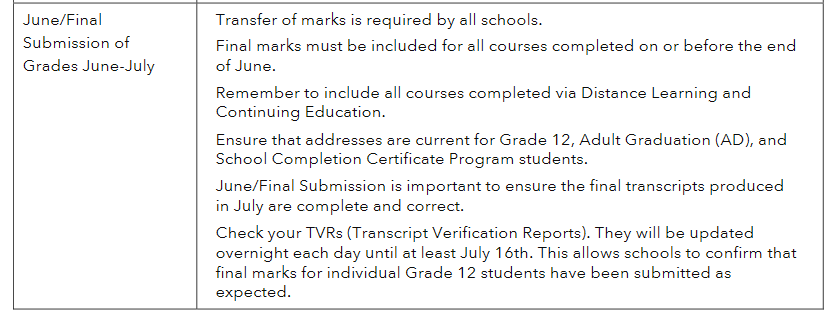 Click to add text
Build View Stuff - VP
1. Final Scenario – Labeled with "FINAL"
2. We can schedule your LAC blocks...just need to ask
3. We can schedule your TRNV/PV/MWRK
4. We can help you remove your mosaic place holders & replace them with the "real" course
4. Scheduling Report > BC Master Schedule
Watch out for: Workspace TT > Schedules > Filter: Low Incidence & Inclusion =N
Source Documents
Fujitsu Documents: http://myed73.sd73.bc.ca/pluginfile.php/38/mod_folder/content/0/EOYR/MyED%20BC%20End-of-Year-Rollover-Reference-Guide-v5.8.pdf?forcedownload=1
Minimizing Active No Primary: http://myed73.sd73.bc.ca/pluginfile.php/38/mod_folder/content/0/EOYR/SD73%20-%20Minimizing%20Active%20No%20Primary.pdf?forcedownload=1
Inclusions:
 https://docs.google.com/presentation/d/1N1q4veNq45V_cKxefE6dRWYiTx3c1CC11wzrWrYQS90/edit?usp=sharing